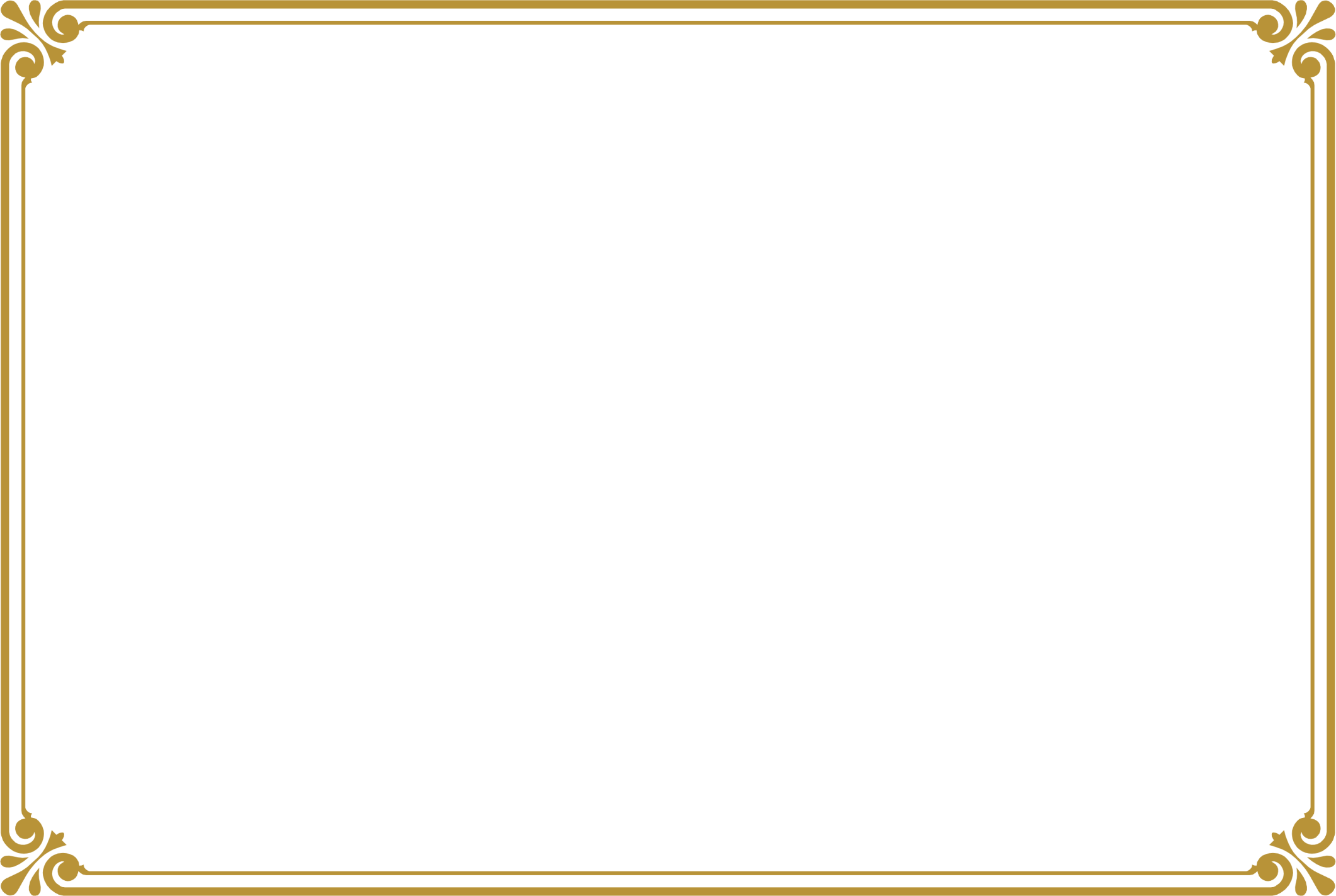 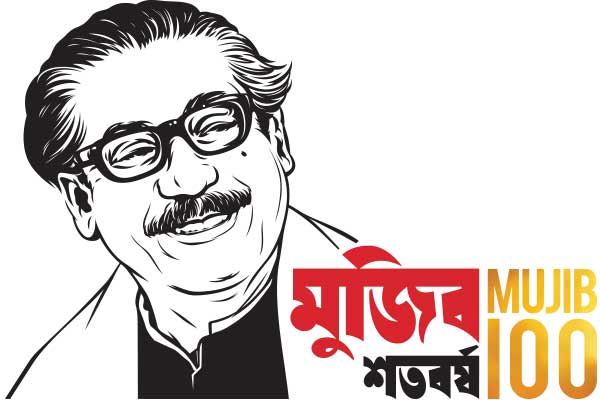 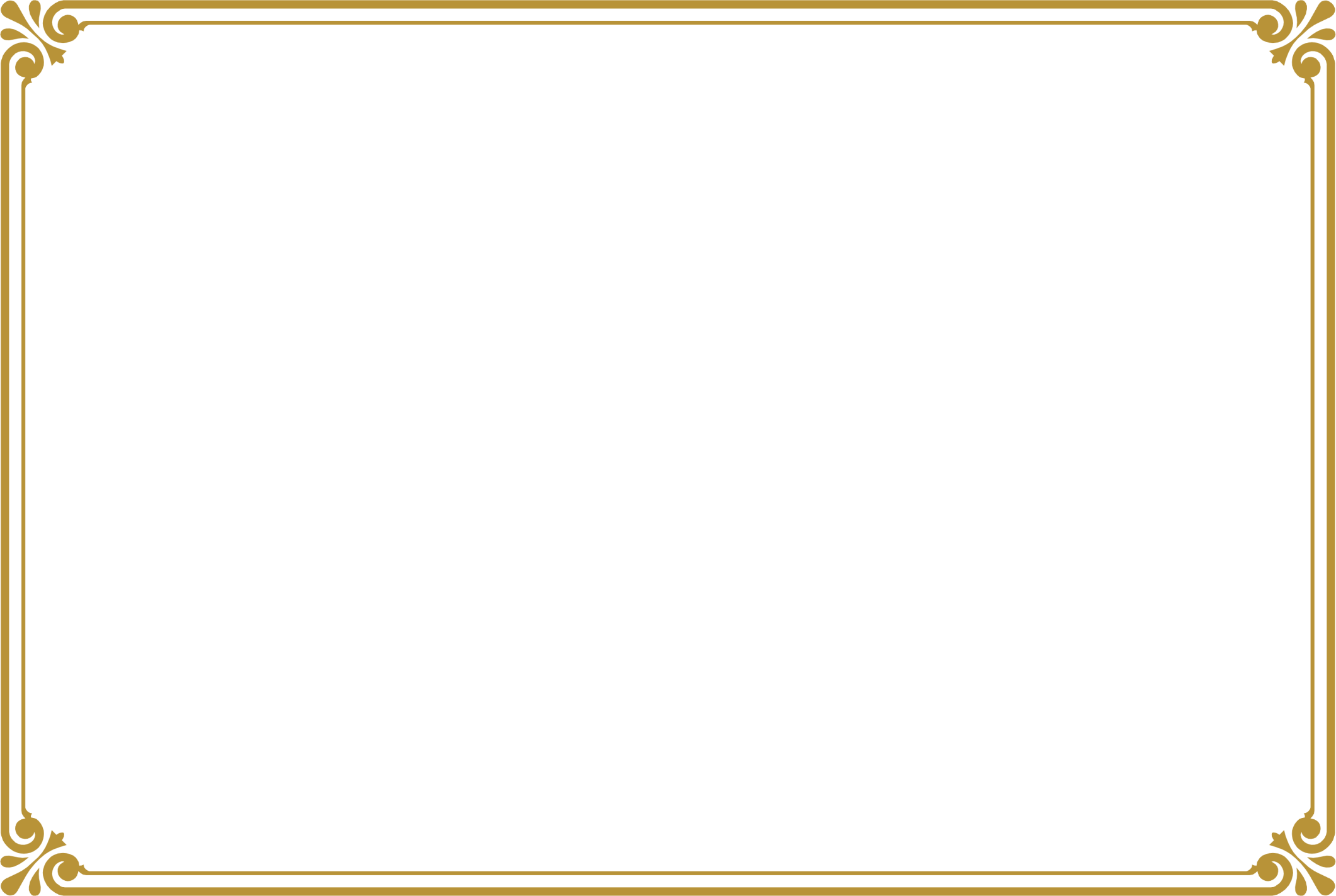 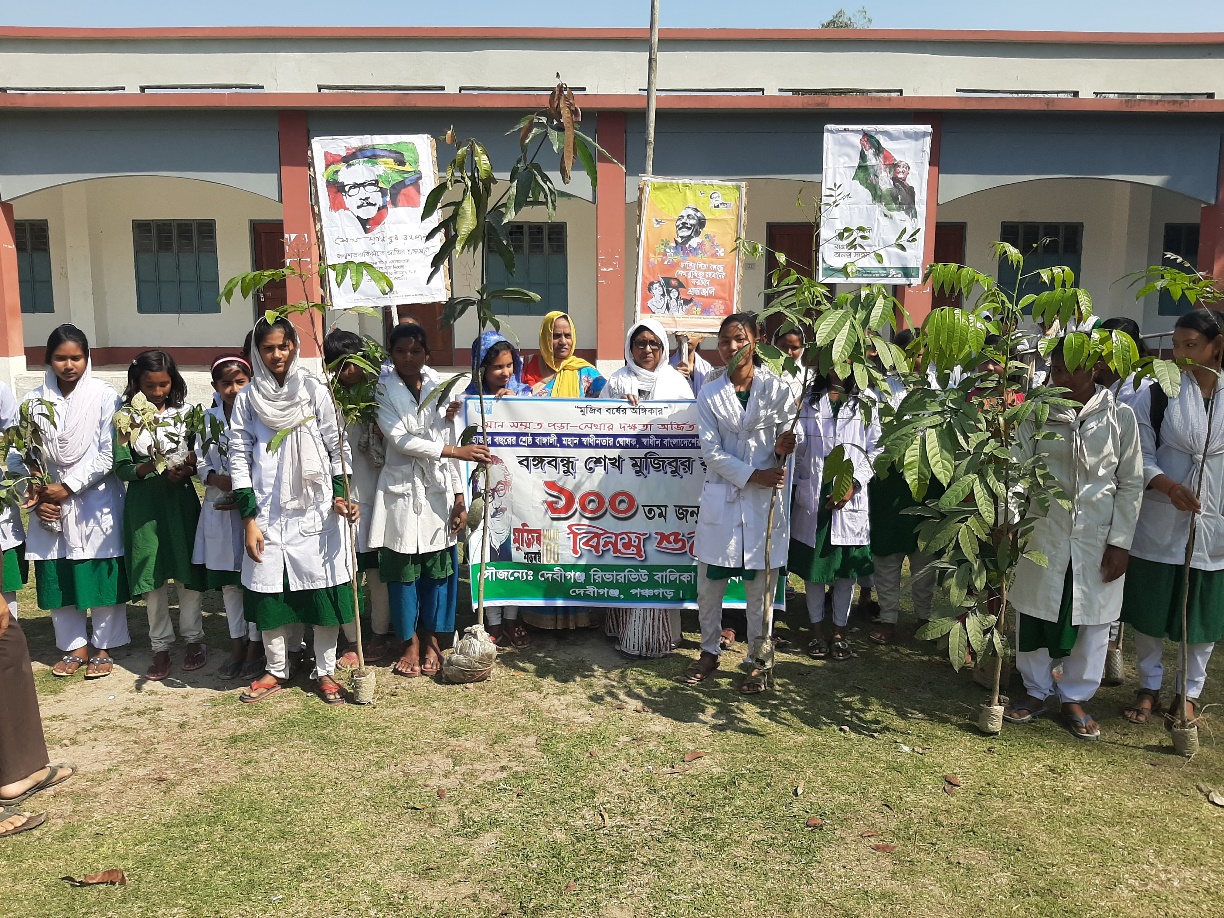 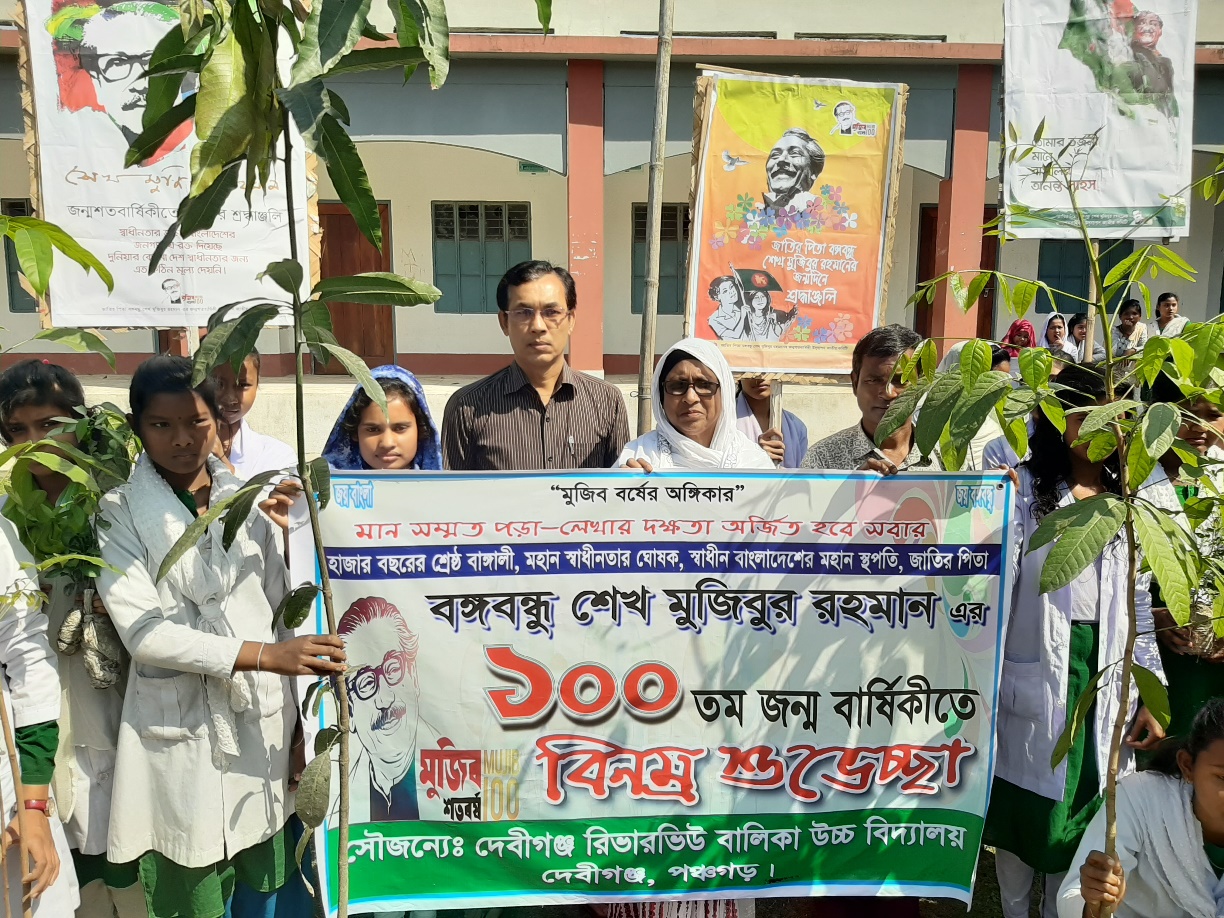 মুজিব শতবর্ষ উদযাপন উপলক্ষে দেবীগঞ্জ রিভার ভিউ বালিকা উচ্চ বিদ্যালয়ের শিক্ষক ও ছাত্রীদের বৃক্ষরোপণ কর্মসূচি ।
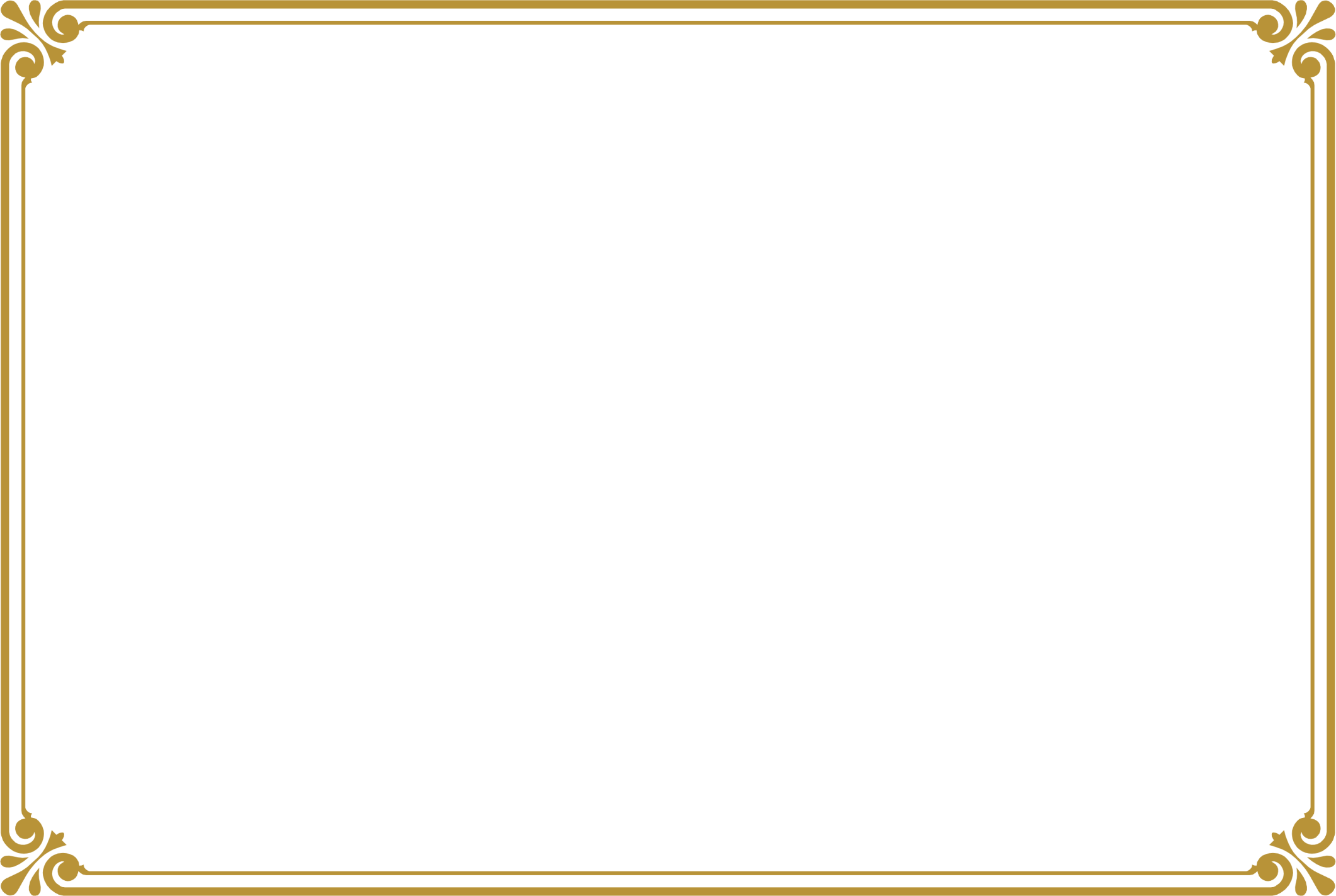 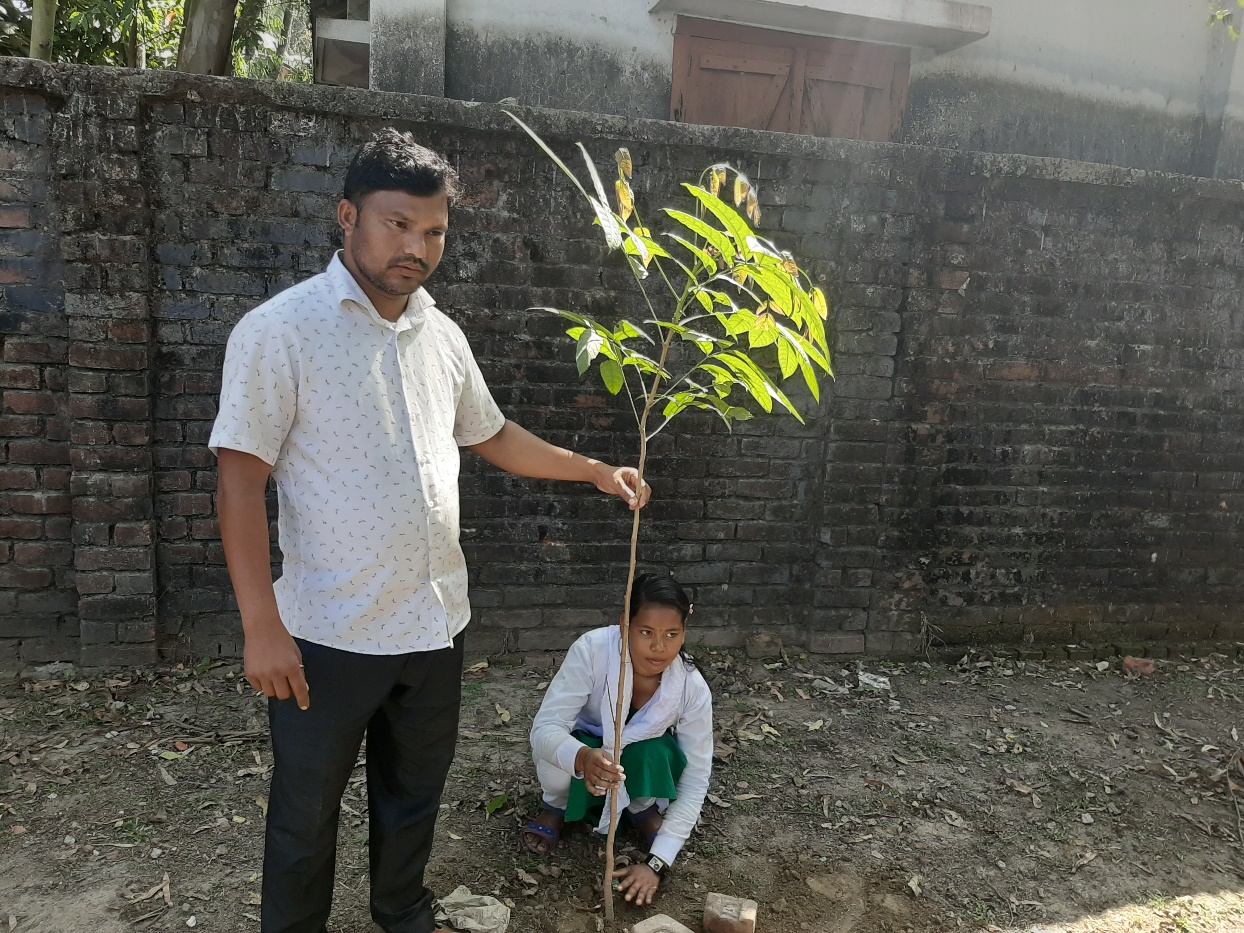 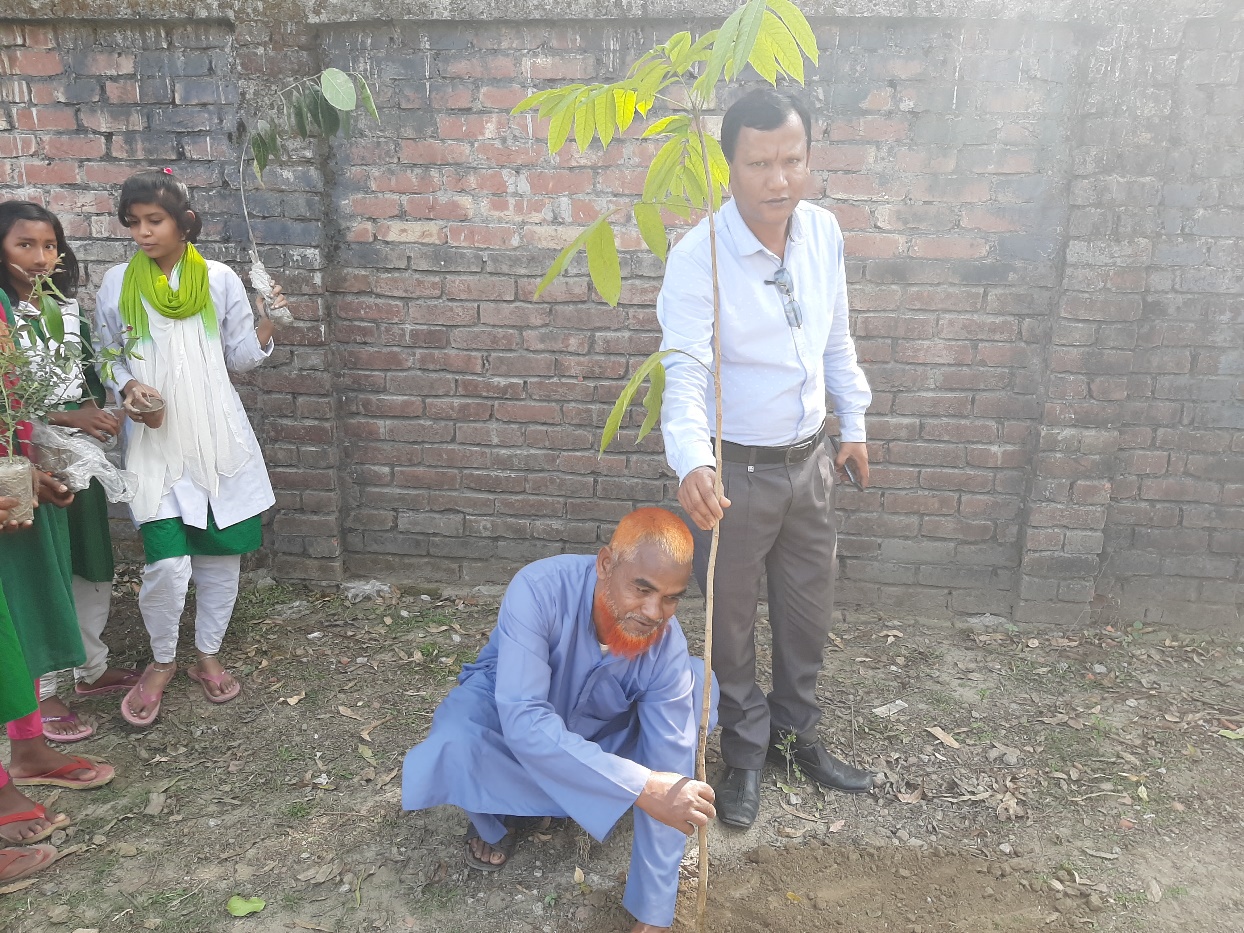 মুজিব শতবর্ষ উদযাপন উপলক্ষে দেবীগঞ্জ রিভার ভিউ বালিকা উচ্চ বিদ্যালয়ের শিক্ষকরা বৃক্ষরোপণ করছে ।
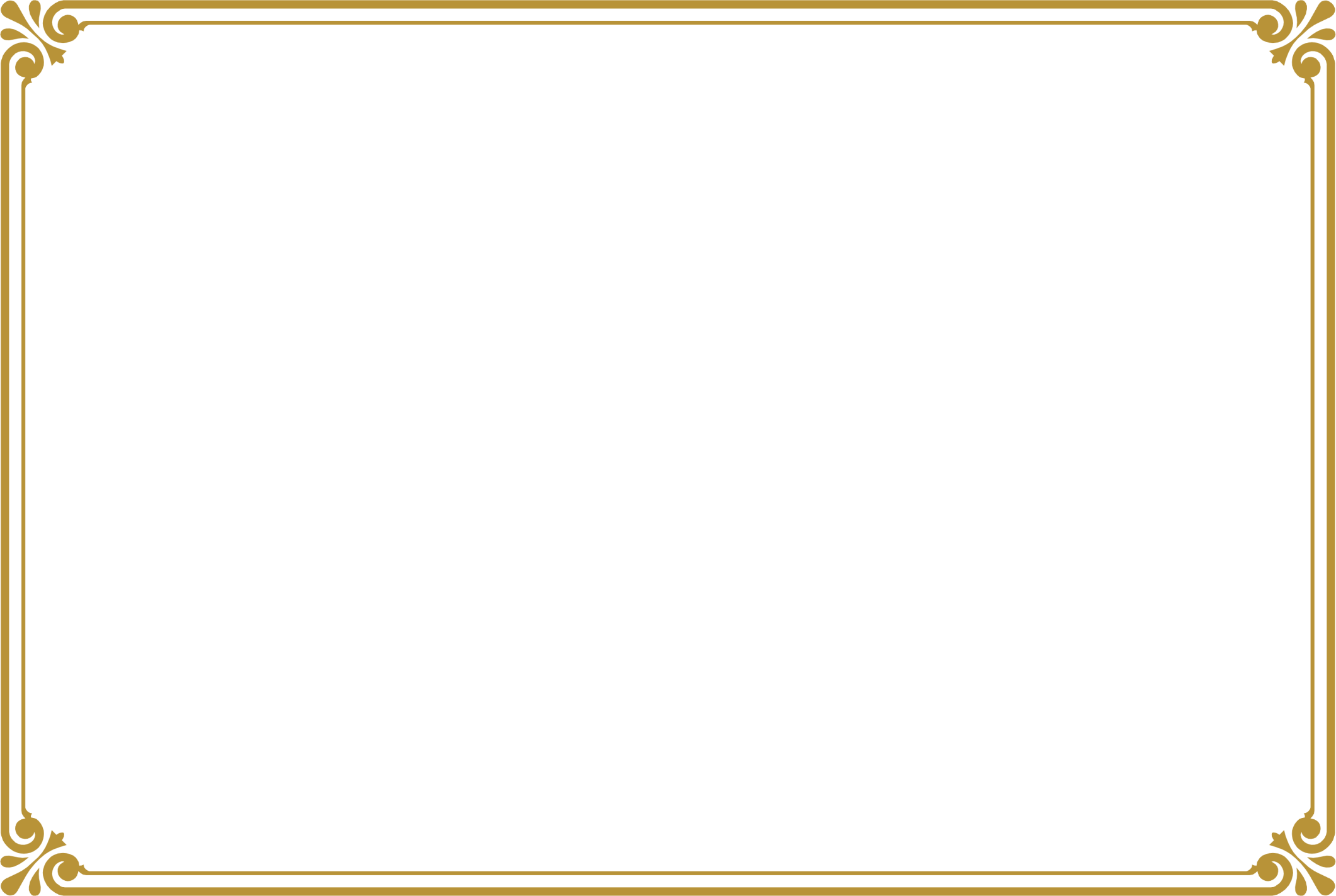 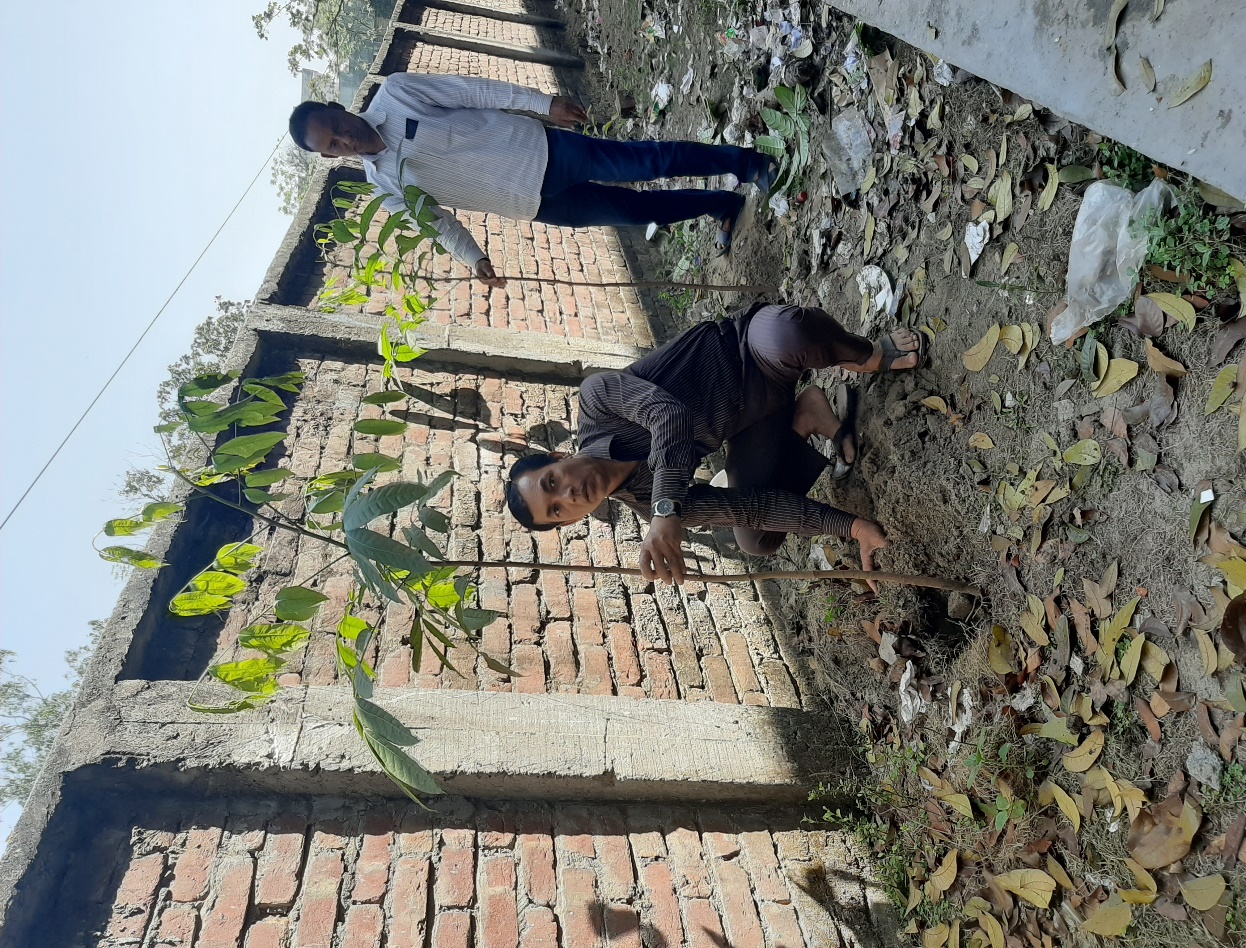 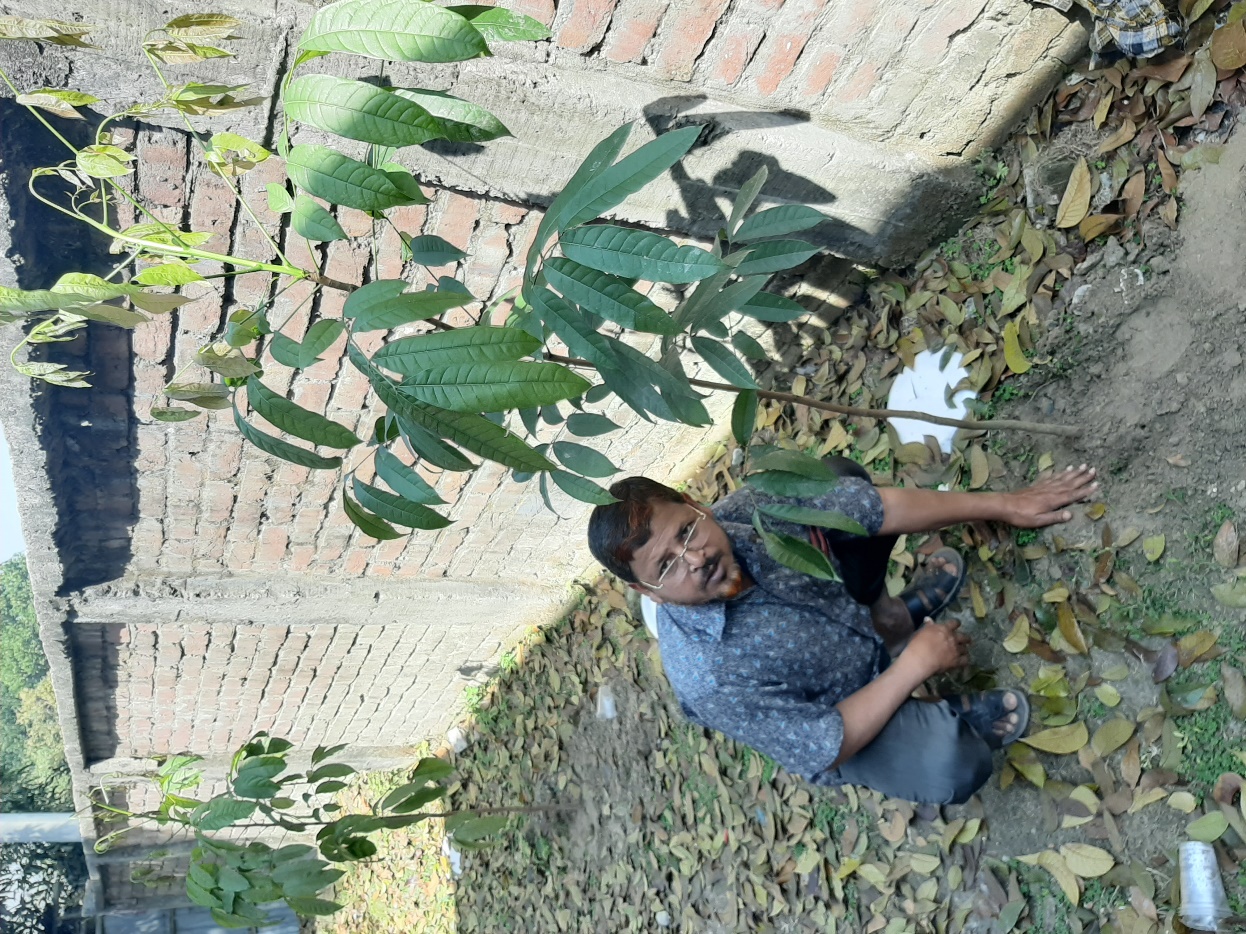 মুজিব শতবর্ষ উদযাপন উপলক্ষে দেবীগঞ্জ রিভার ভিউ বালিকা উচ্চ বিদ্যালয়ের শিক্ষকরা বৃক্ষরোপণ করছে ।
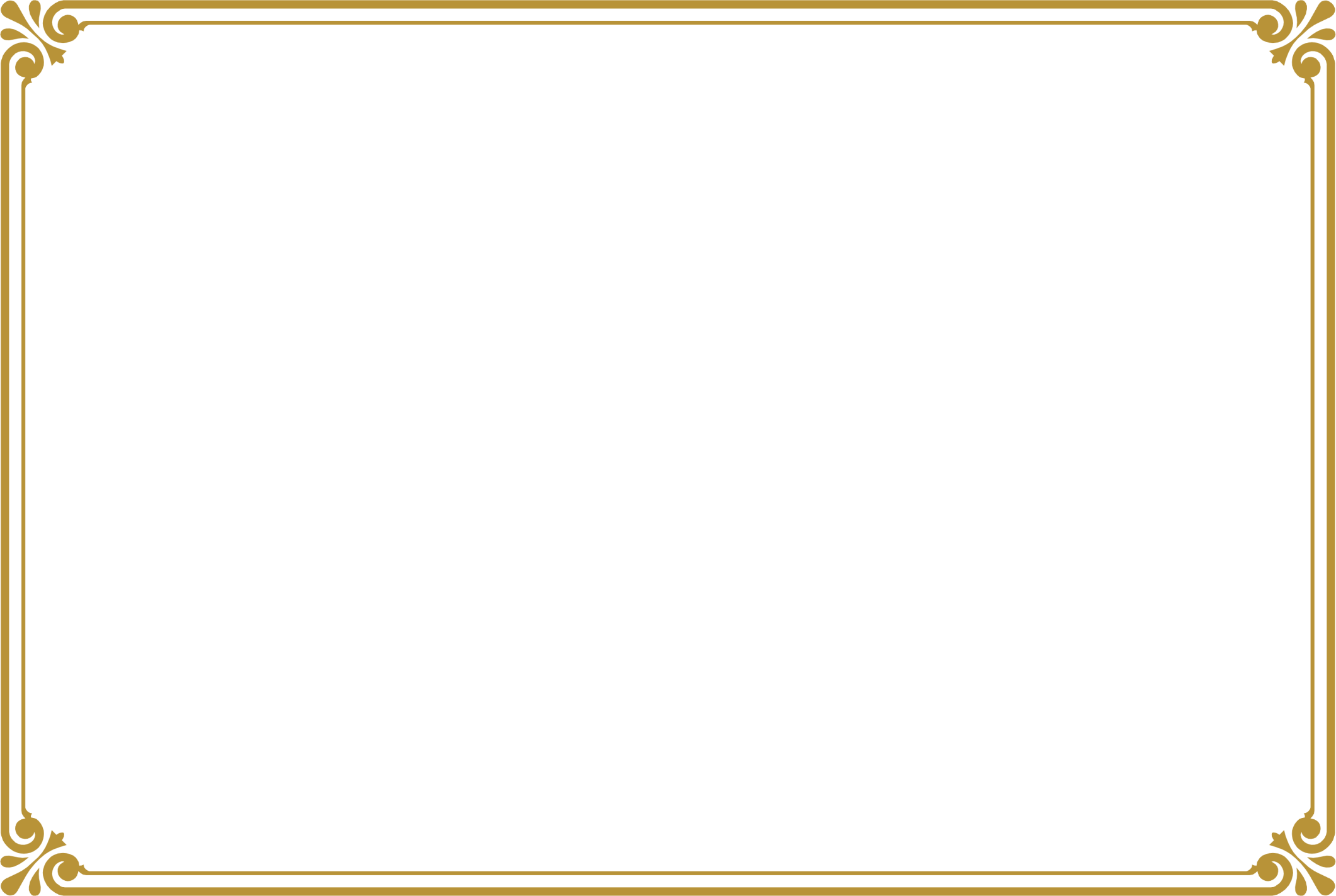 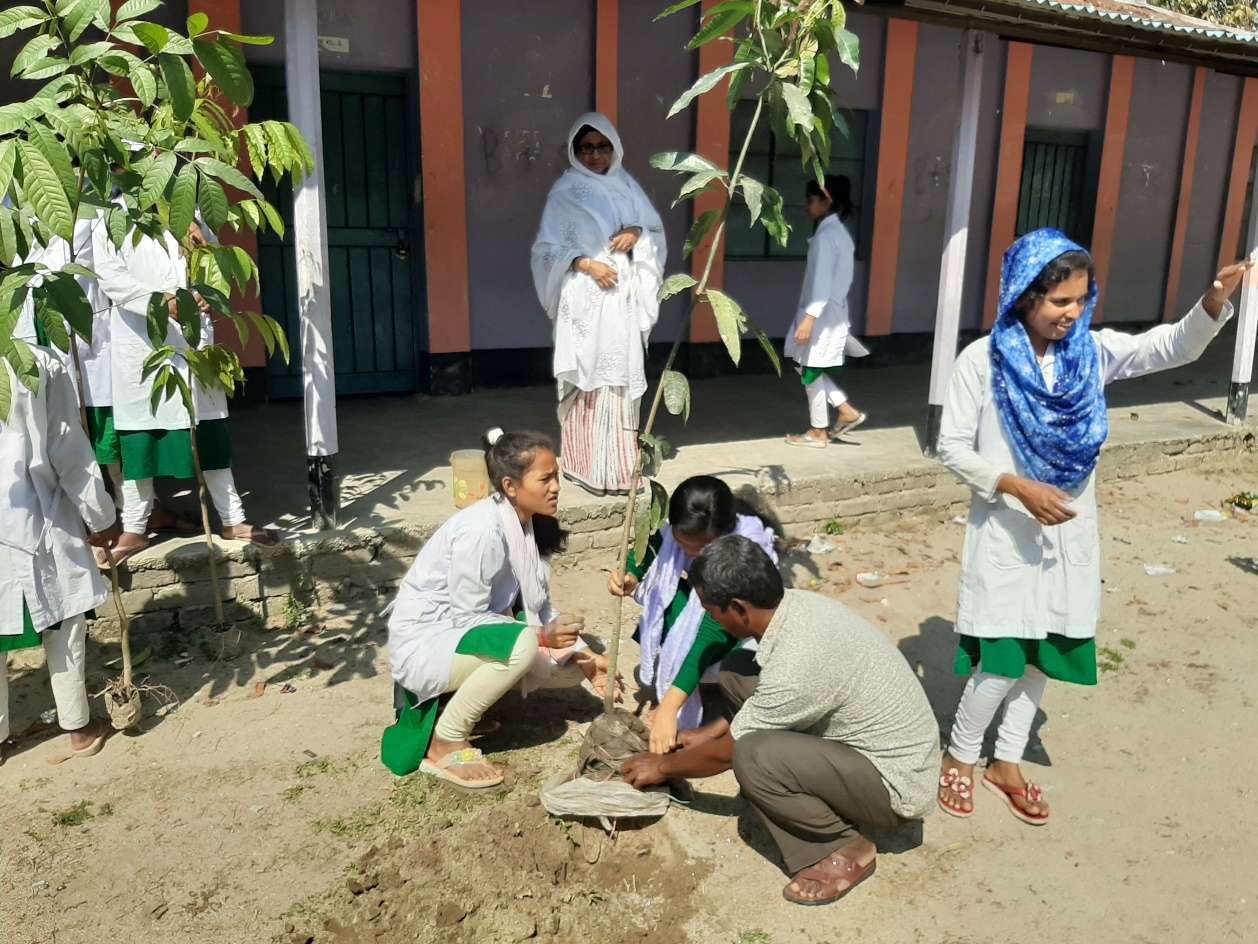 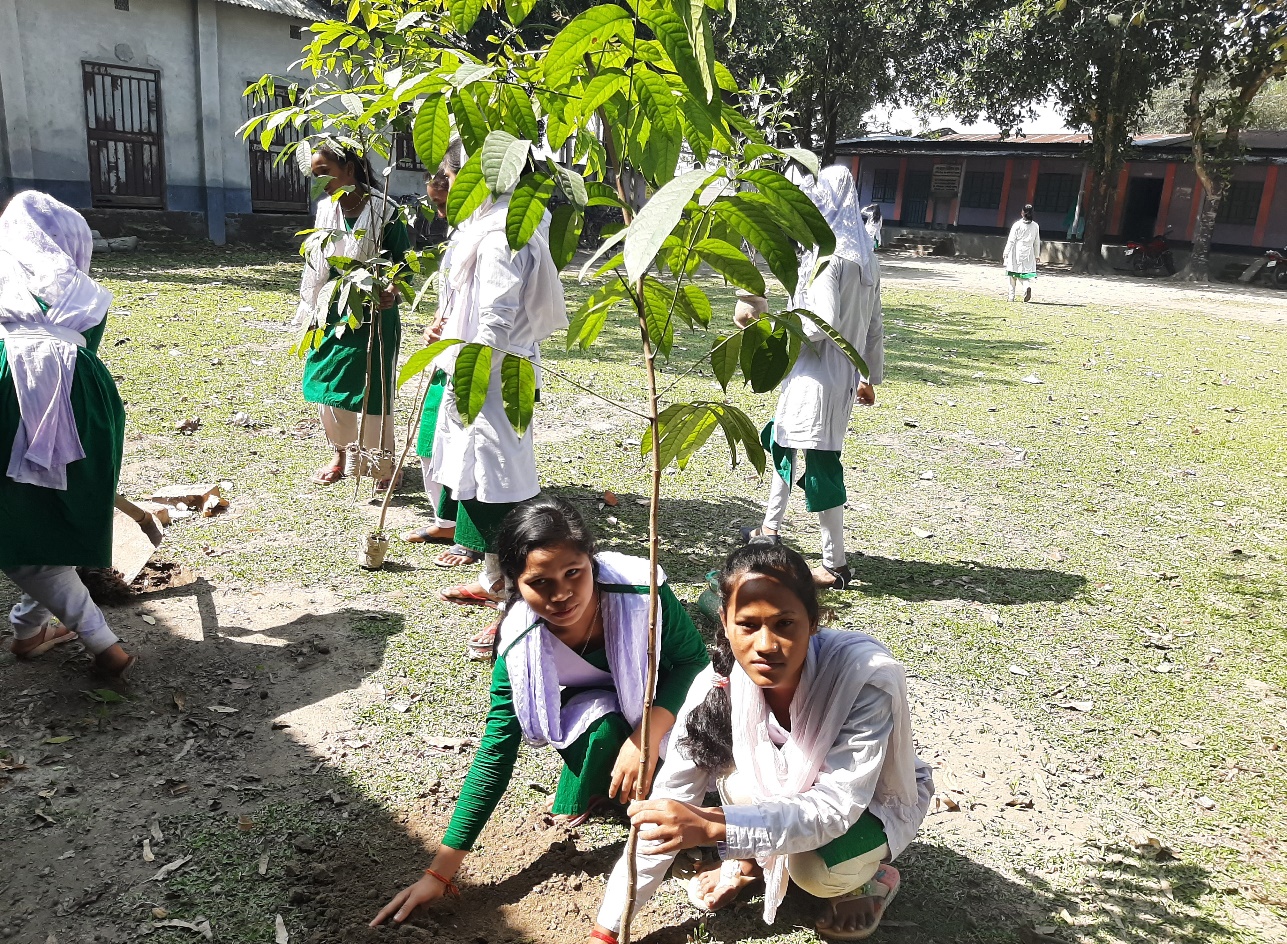 মুজিব শতবর্ষ উদযাপন উপলক্ষে দেবীগঞ্জ রিভার ভিউ বালিকা উচ্চ বিদ্যালয়ের ছাত্রীরা বৃক্ষরোপণ করছে ।
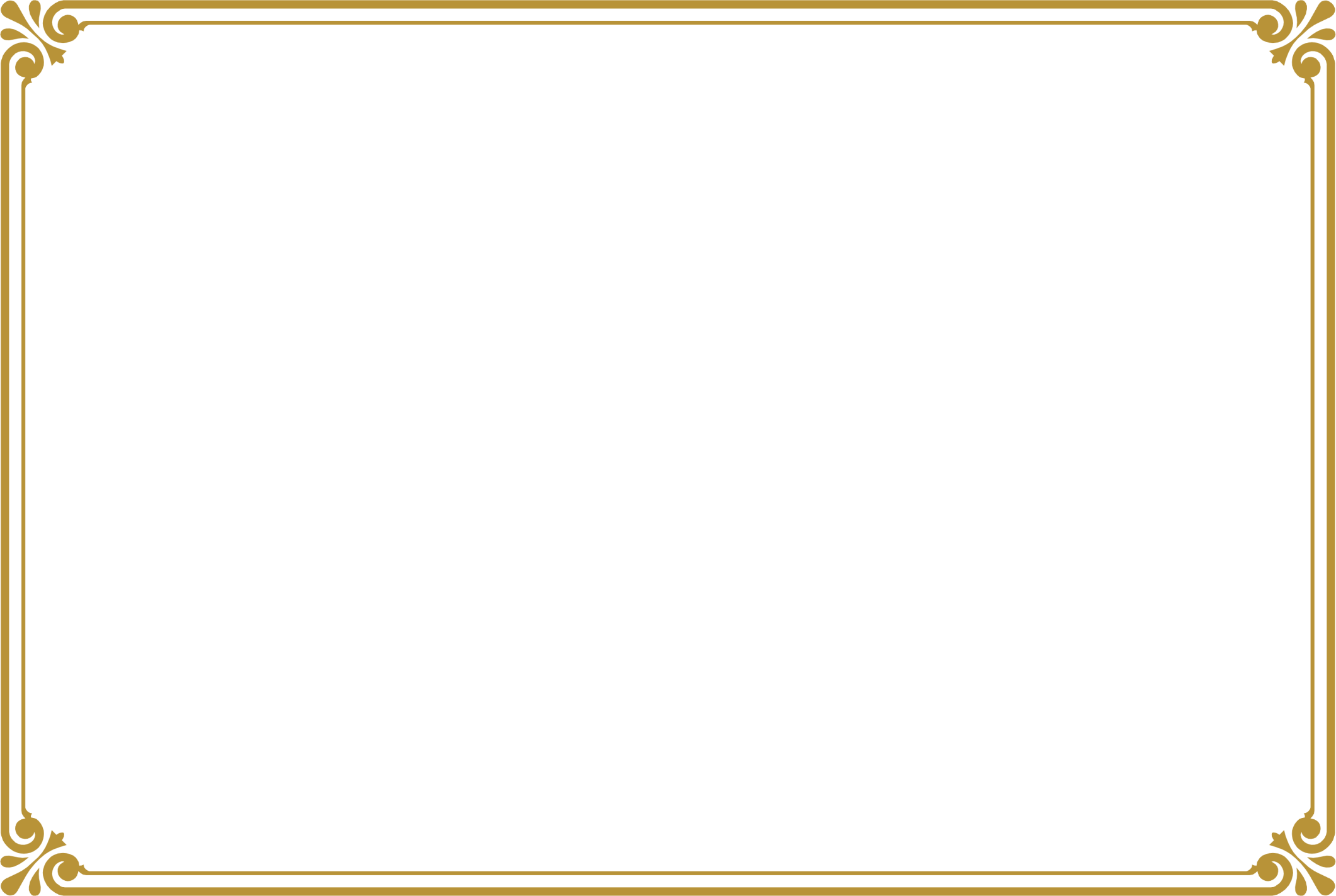 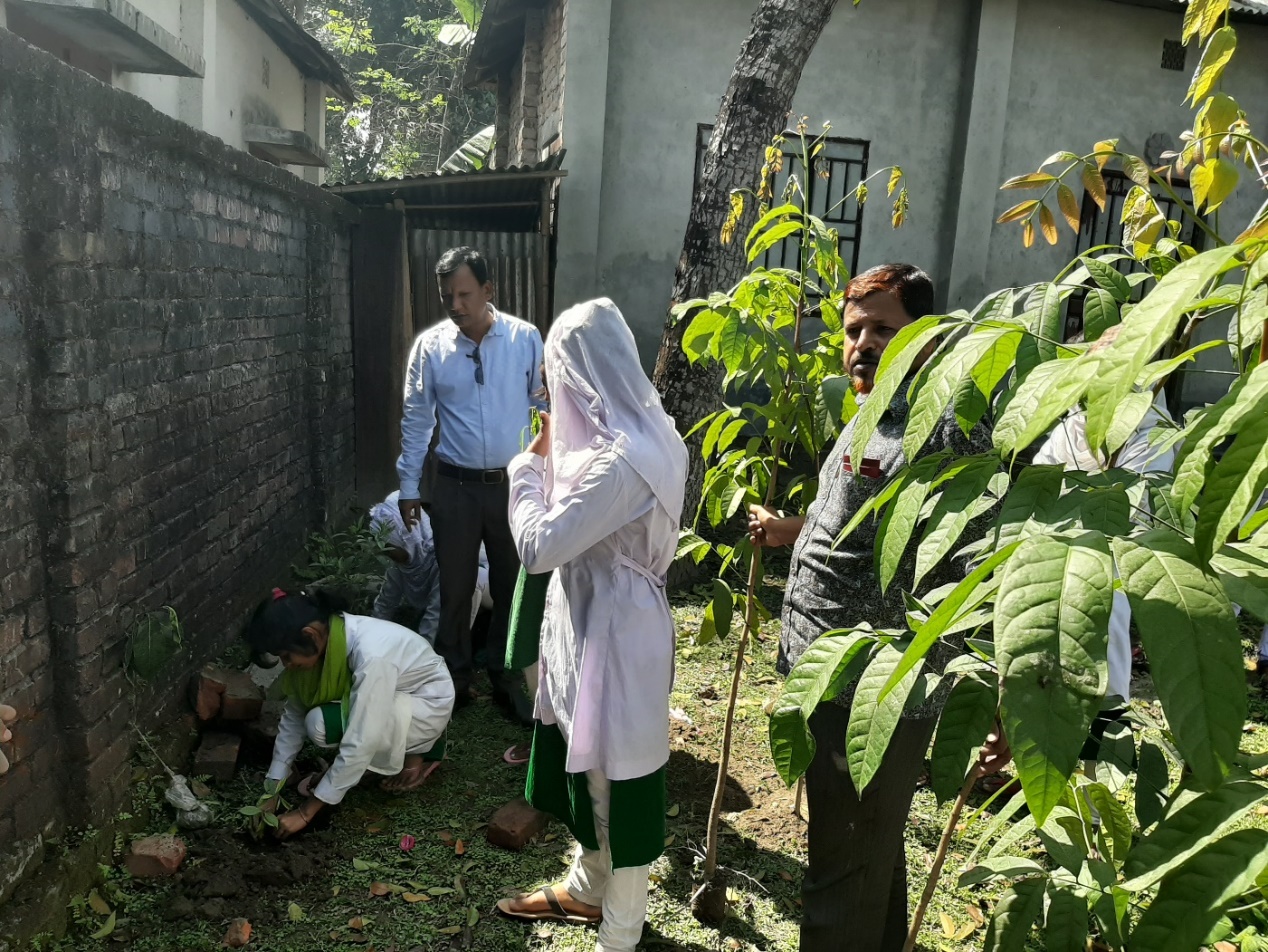 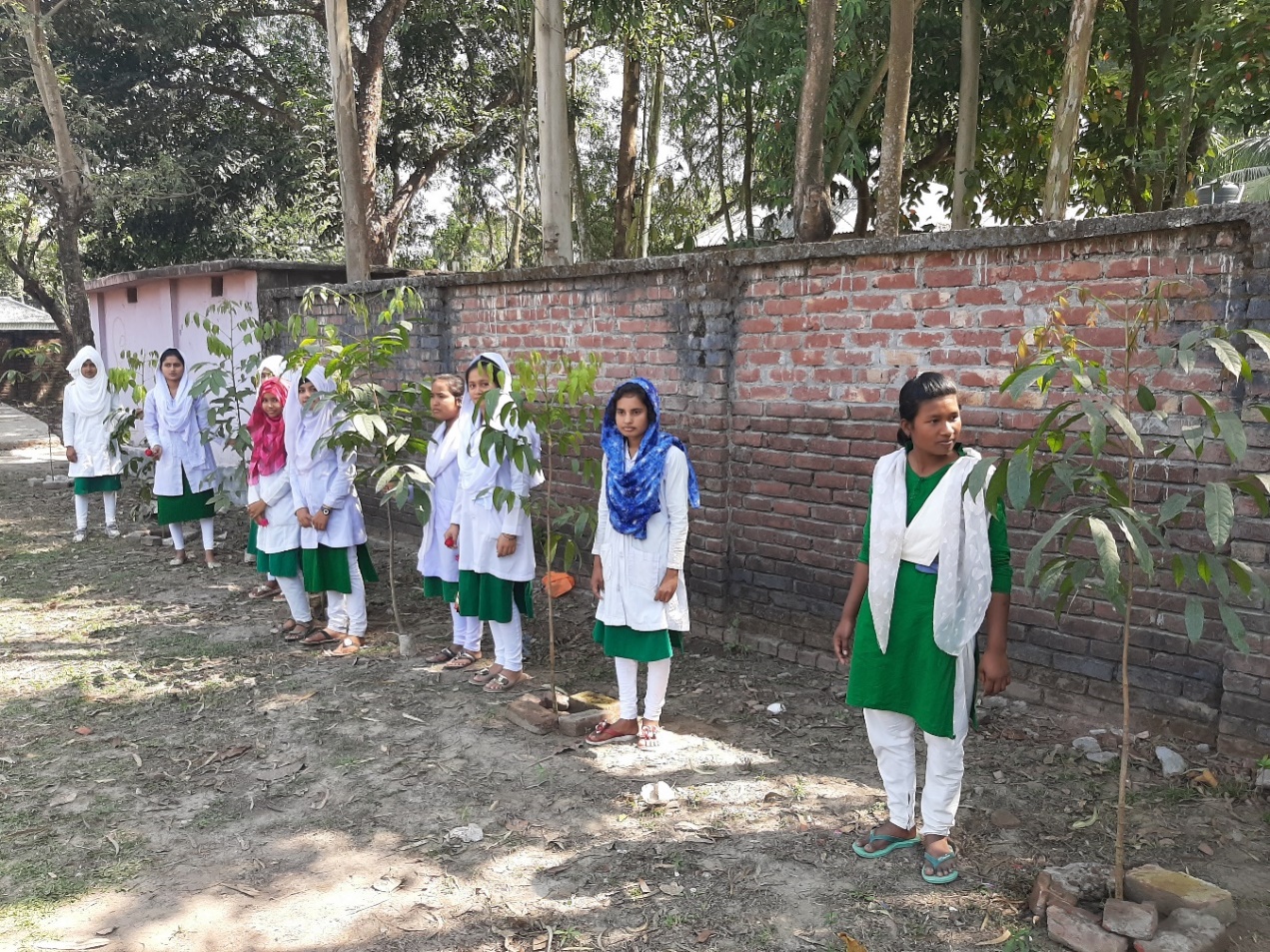 মুজিব শতবর্ষ উদযাপন উপলক্ষে দেবীগঞ্জ রিভার ভিউ বালিকা উচ্চ বিদ্যালয়ের শিক্ষক ও ছাত্রীরা বৃক্ষরোপণ করছে ।
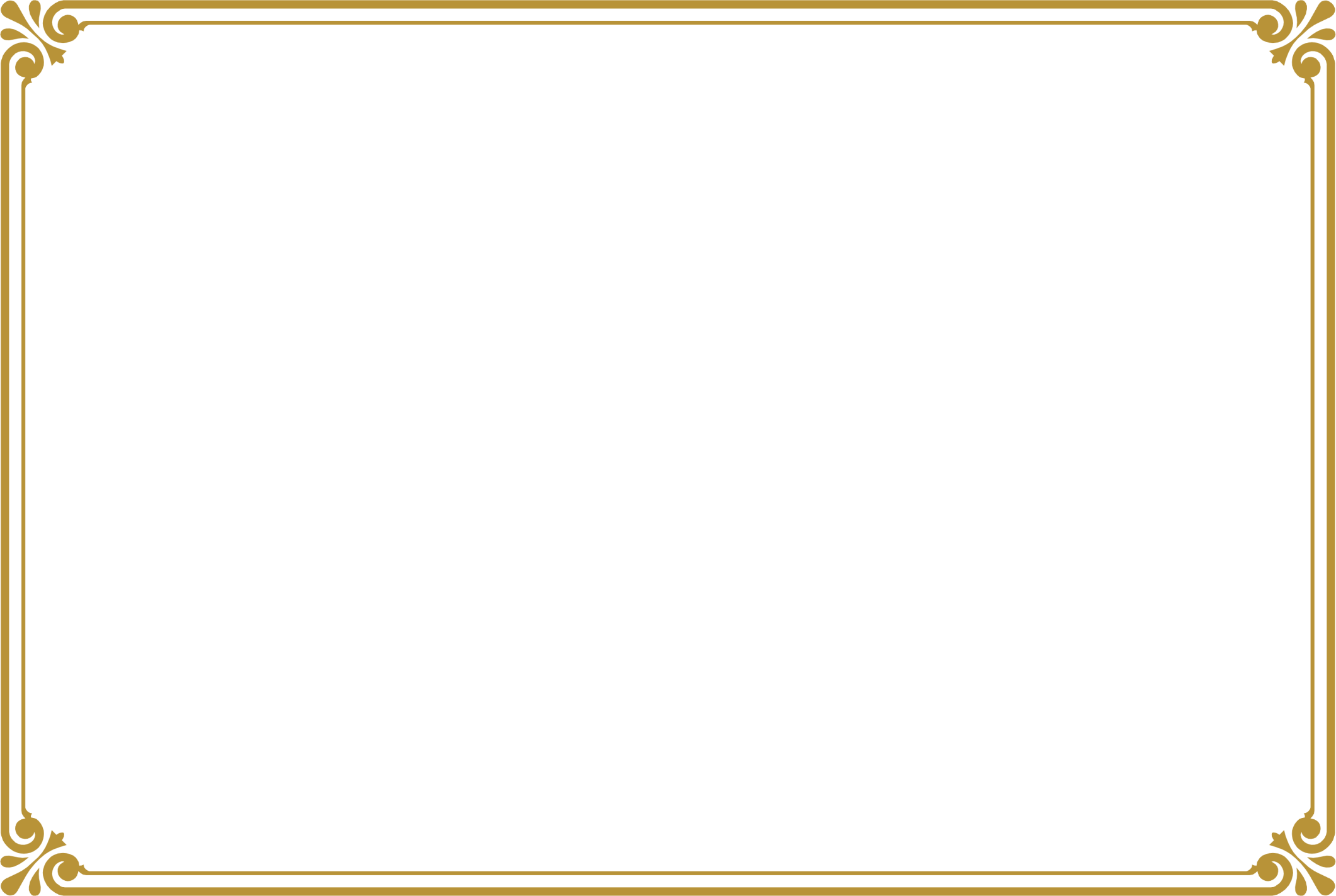 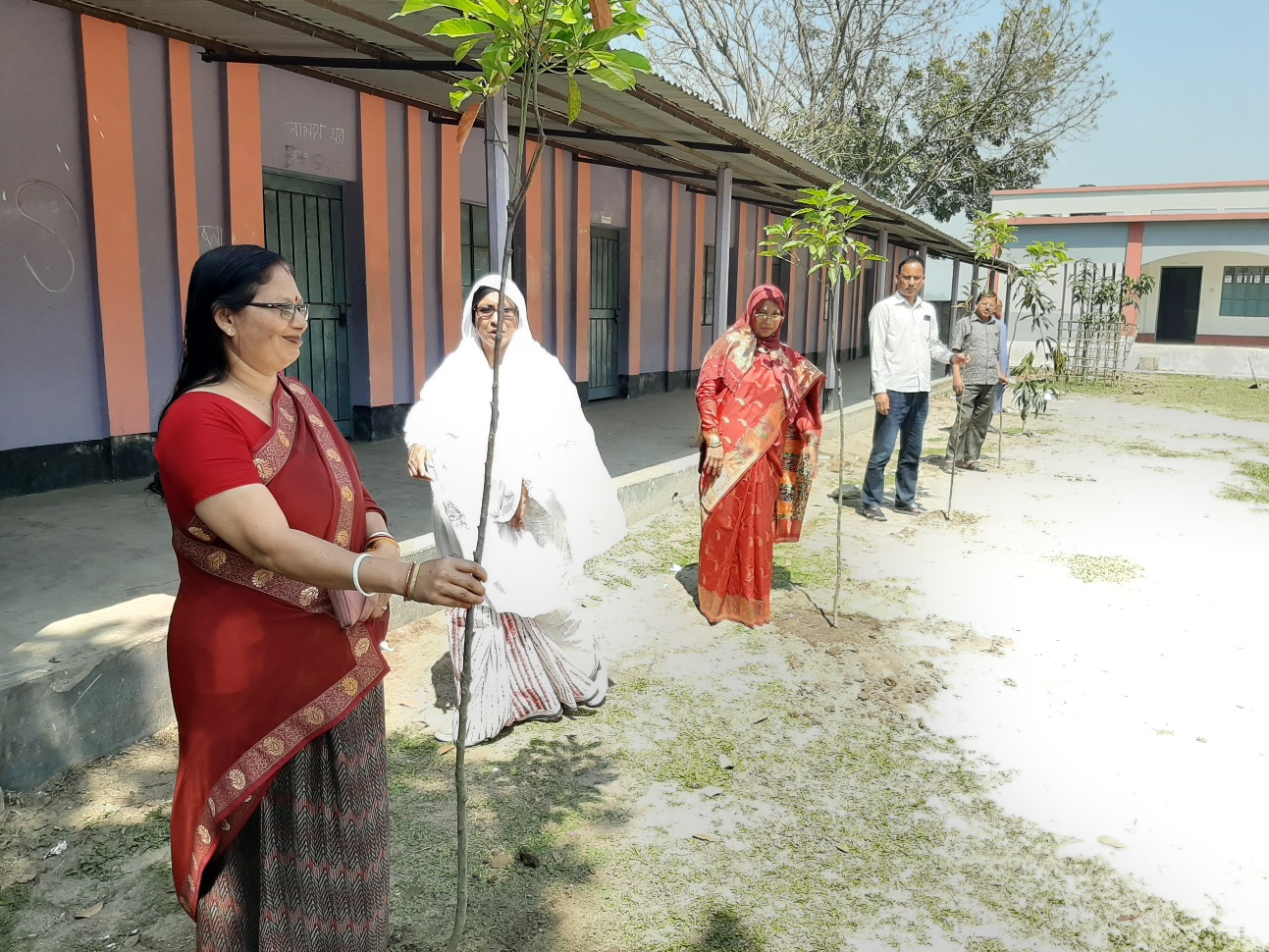 মুজিব শতবর্ষ উদযাপন উপলক্ষে দেবীগঞ্জ রিভার ভিউ বালিকা উচ্চ বিদ্যালয়ের শিক্ষকরা বৃক্ষরোপণ করছে ।
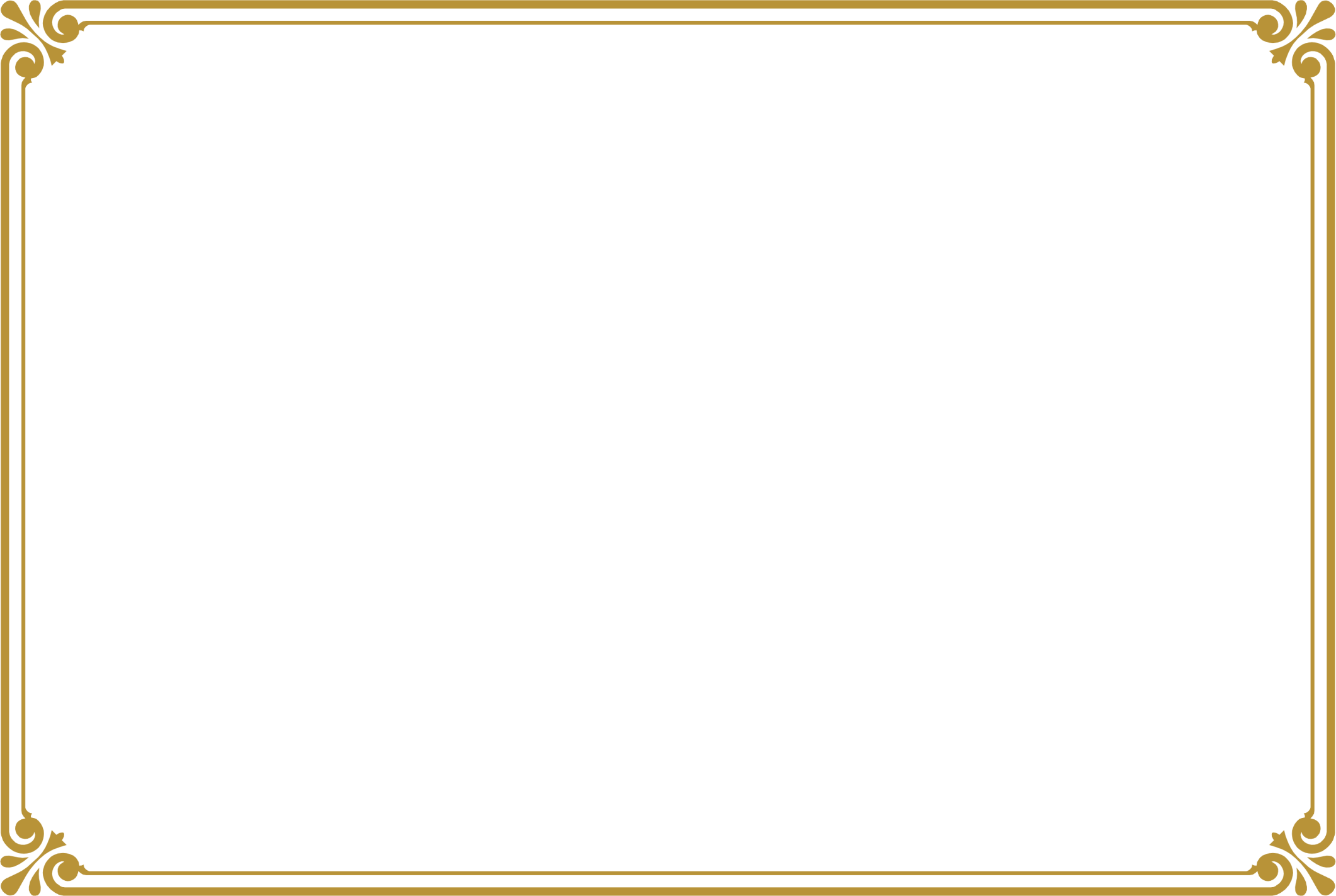 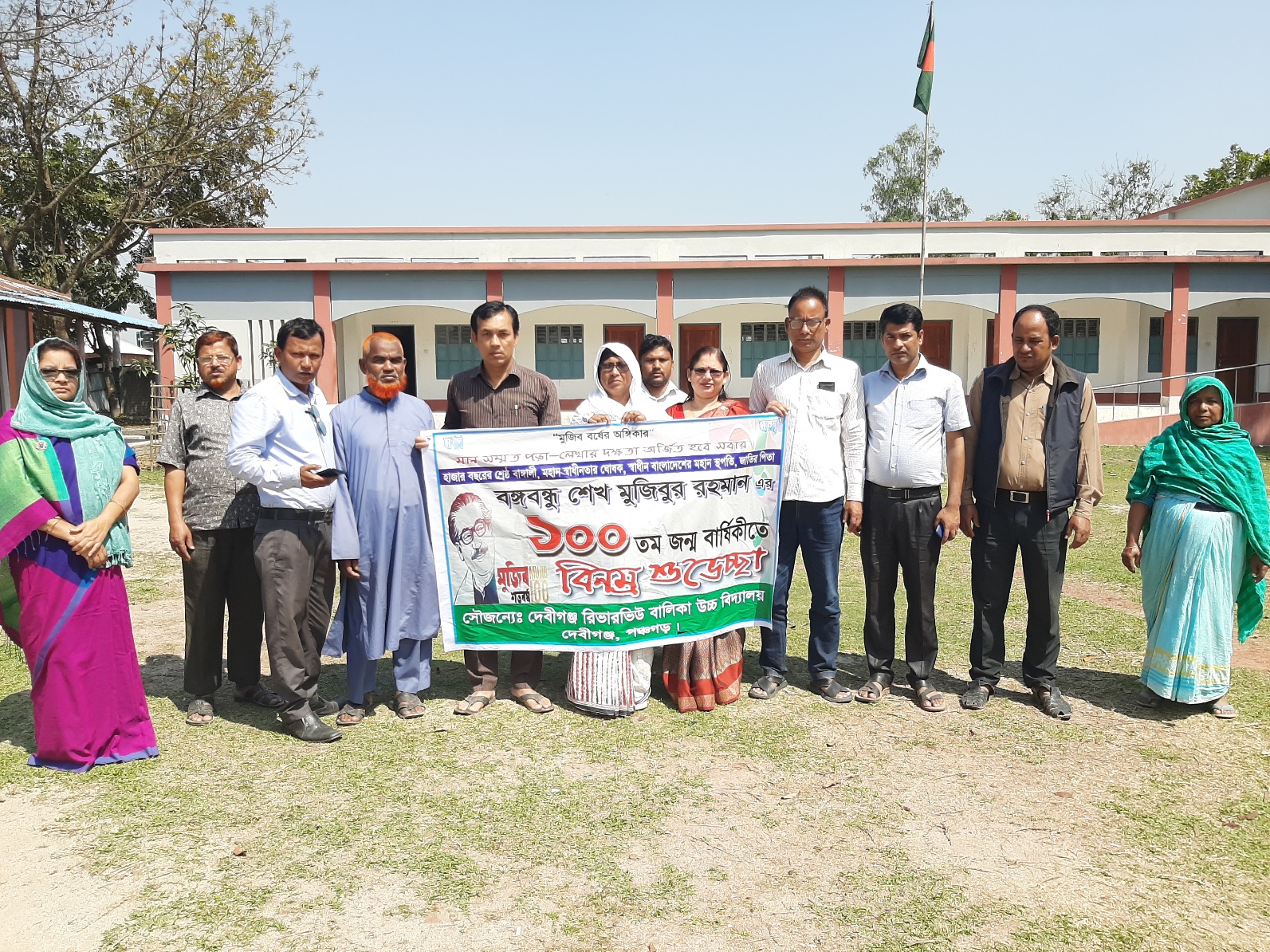 মুজিব শতবর্ষ উদযাপন উপলক্ষে দেবীগঞ্জ রিভার ভিউ বালিকা উচ্চ বিদ্যালয়ের শিক্ষক ও কর্মচারীবৃন্দ বৃক্ষরোপণ কর্মসূচিতে অংশগ্রহণ ।
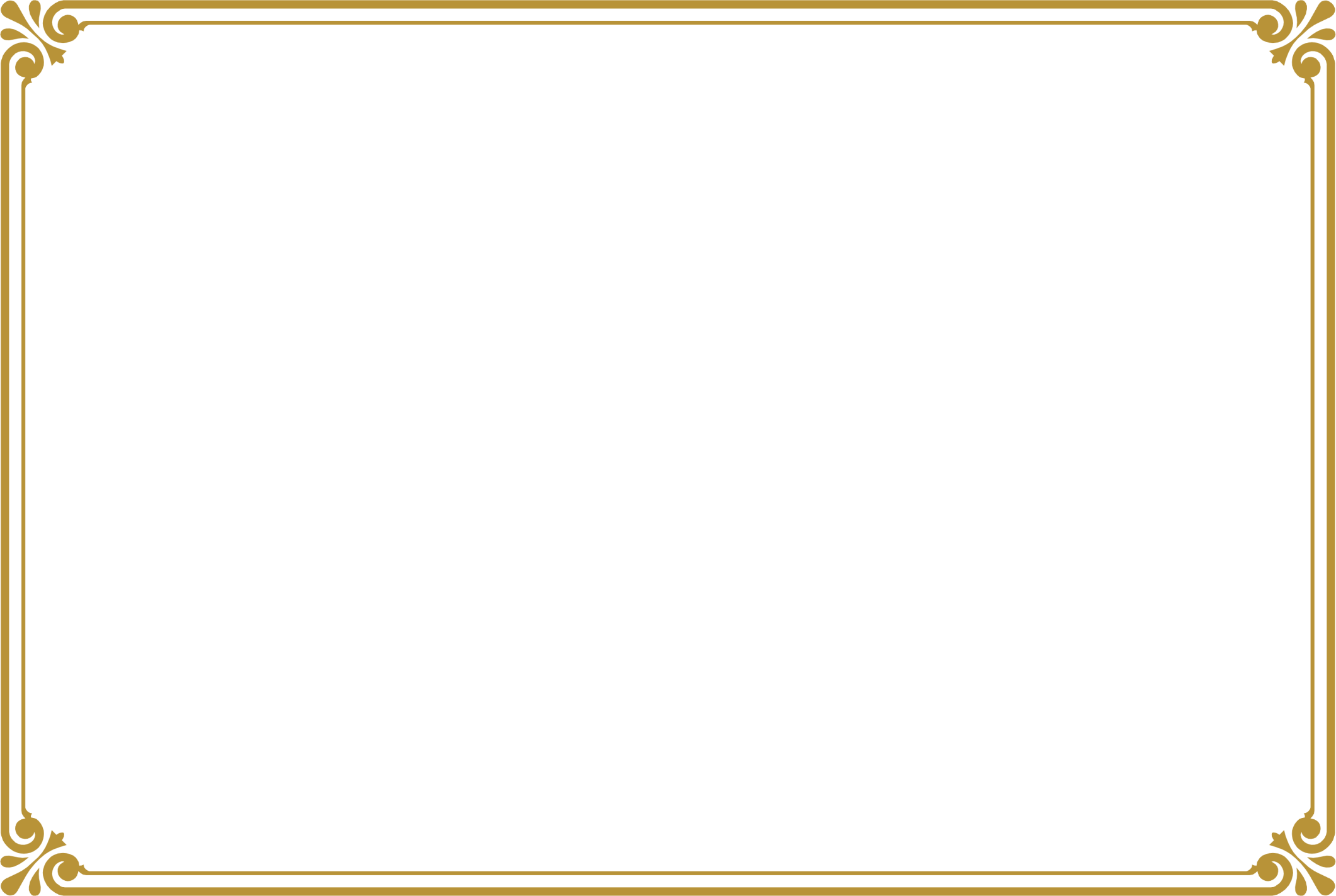 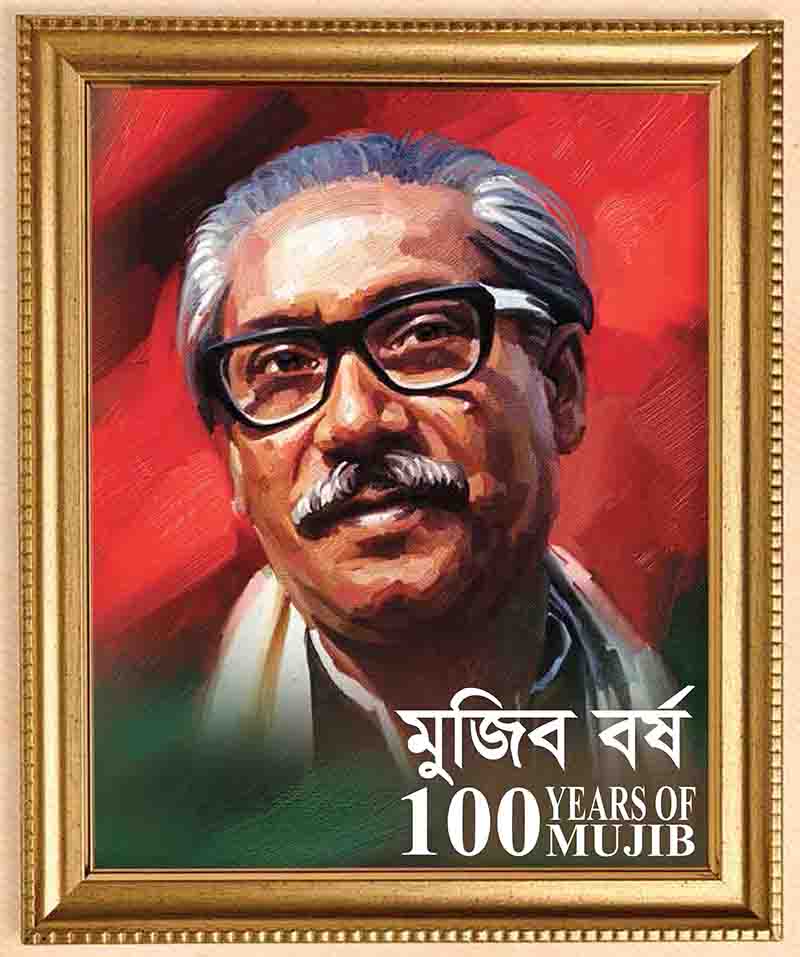 ধন্যবাদ